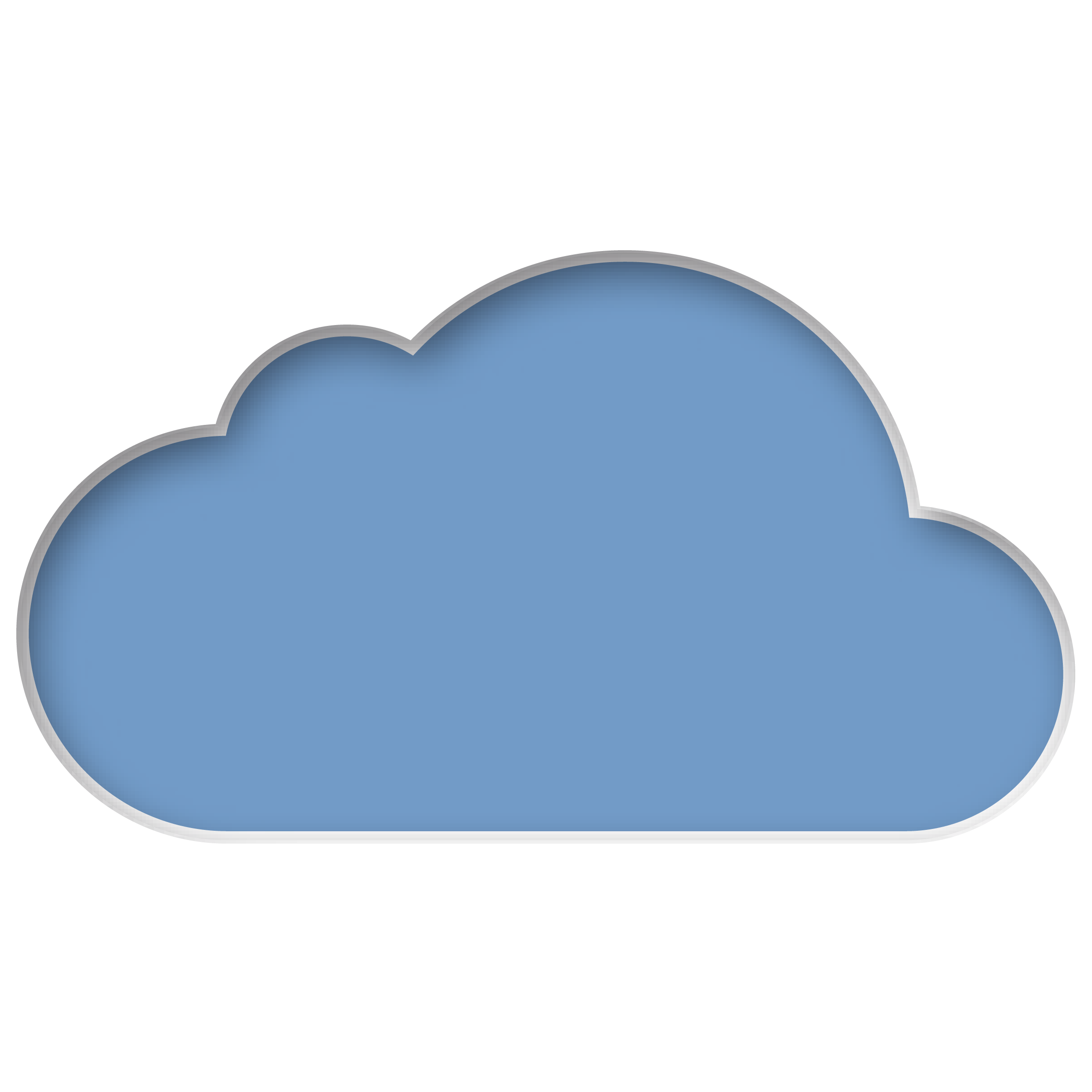 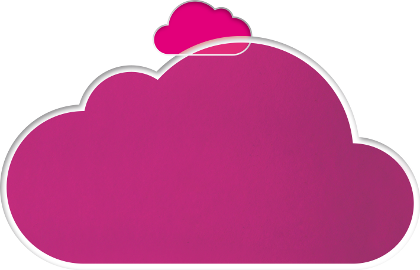 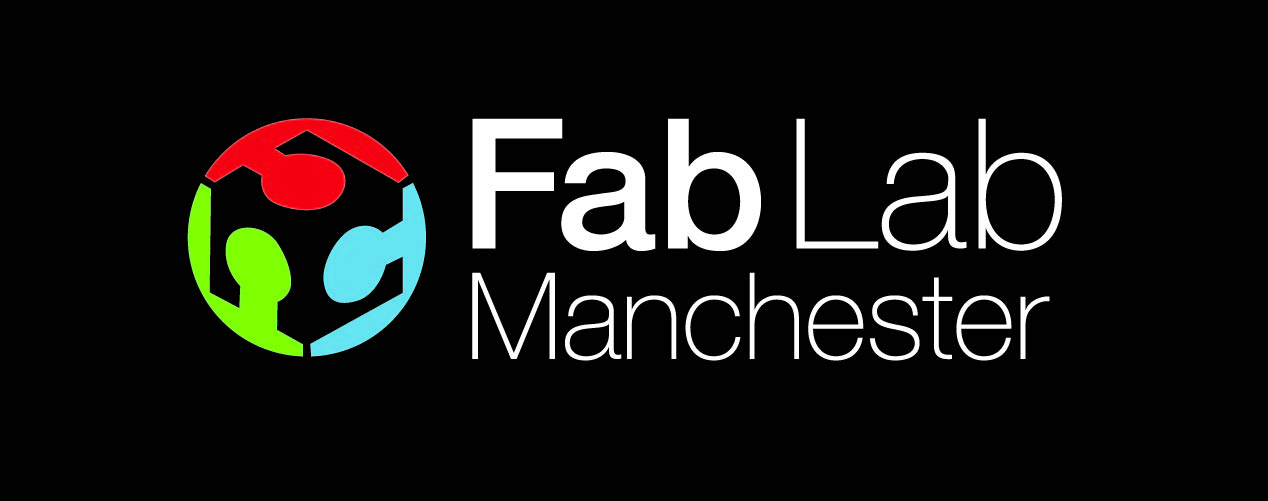 What’s been happening at Fab Lab Manchester 2011-12
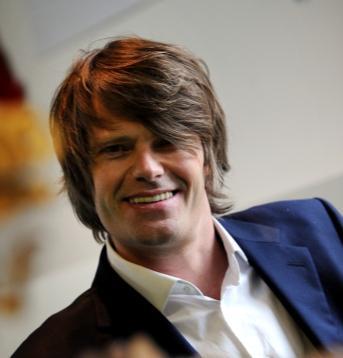 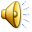 1800 “Bristle Bugs” built in a couple of days
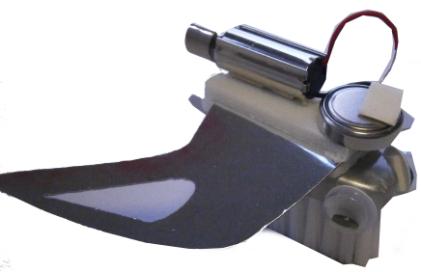 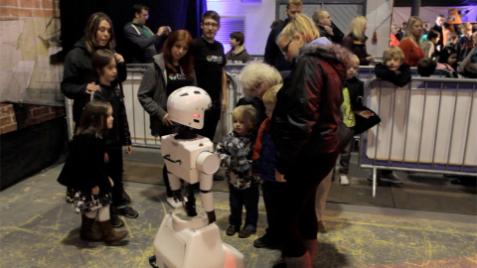 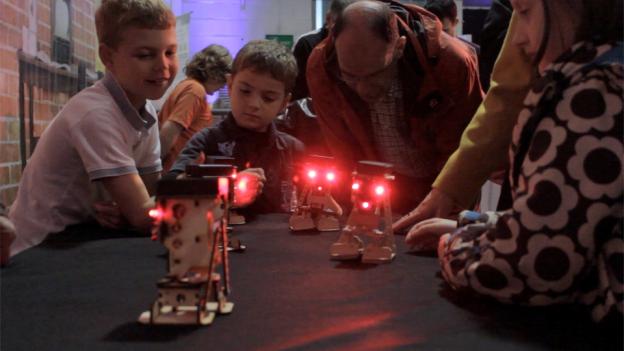 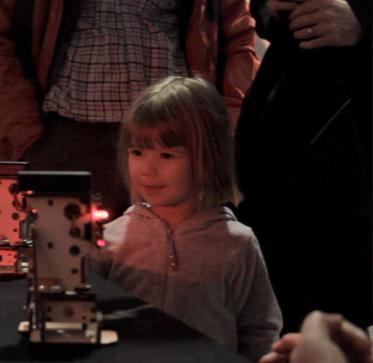 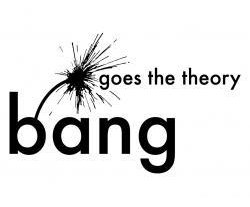 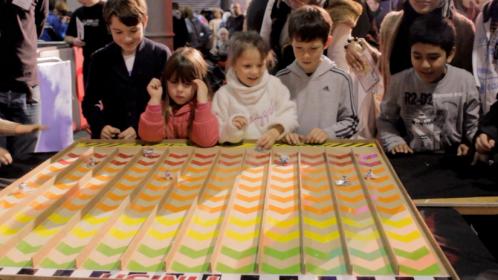 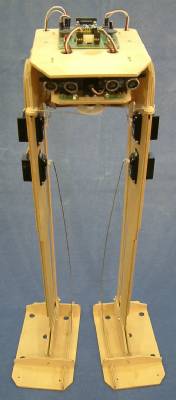 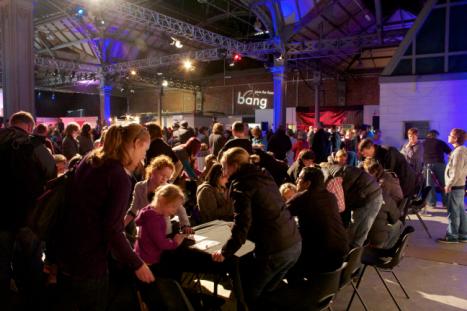 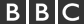 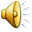 Company training days
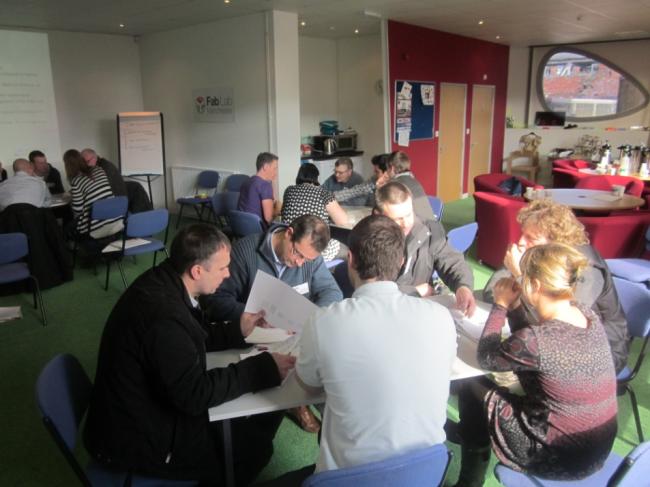 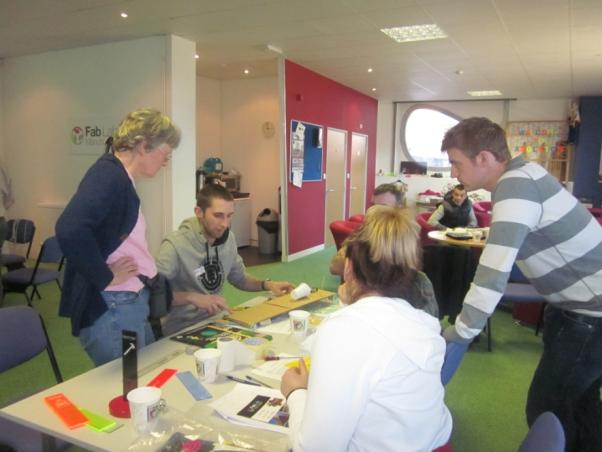 Teamworking
Innovation
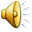 Fab Lab Mcr 2nd Birthday
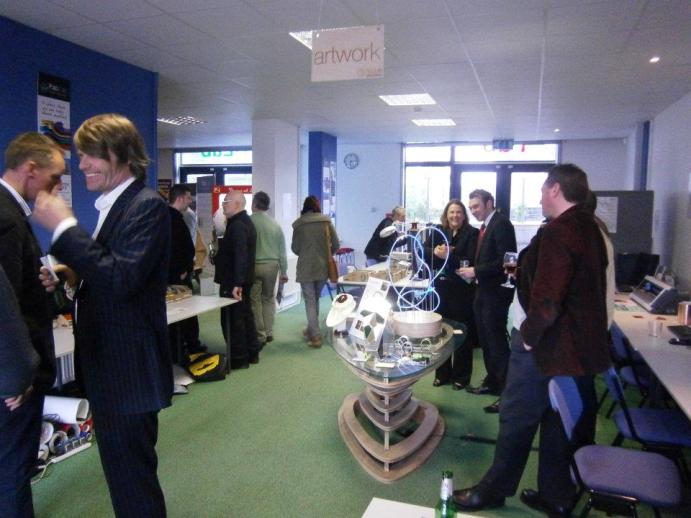 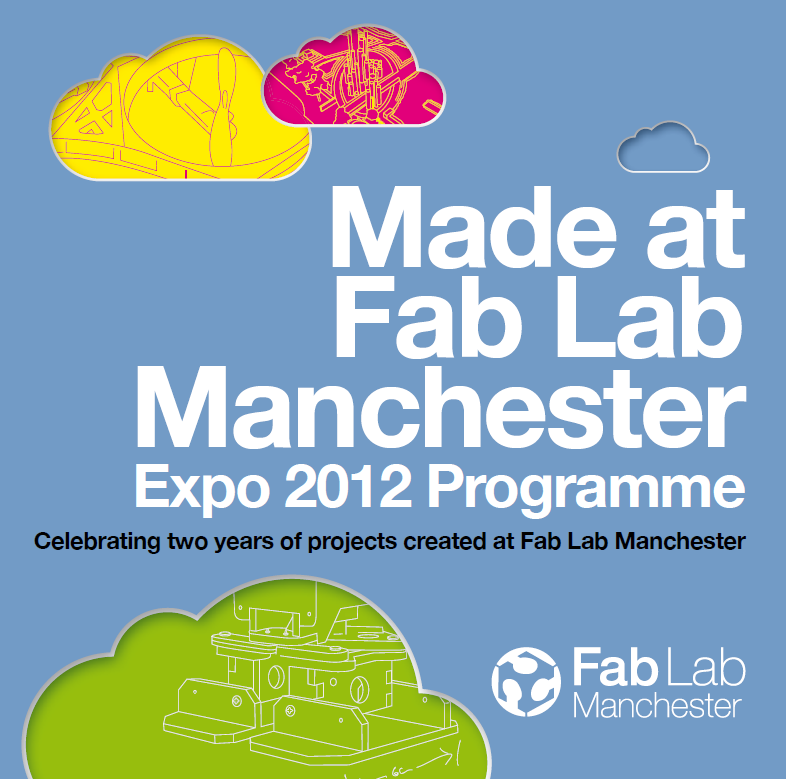 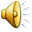 Fab Lab on the telly
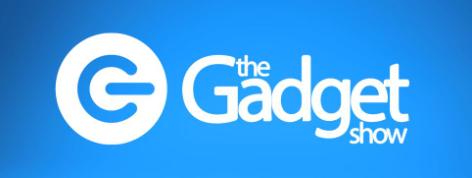 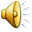 Disaster hits
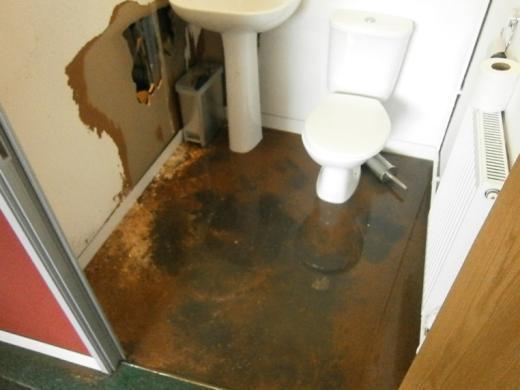 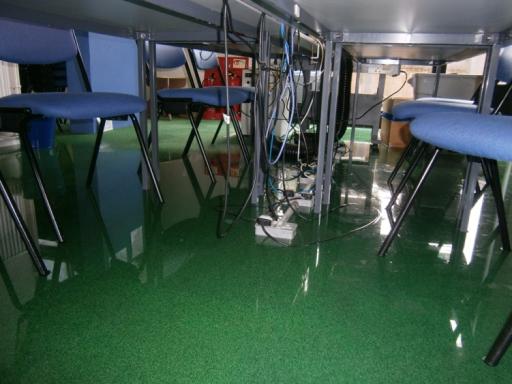 Flood!
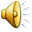 From the soaking ashes comes Young Fab Academy
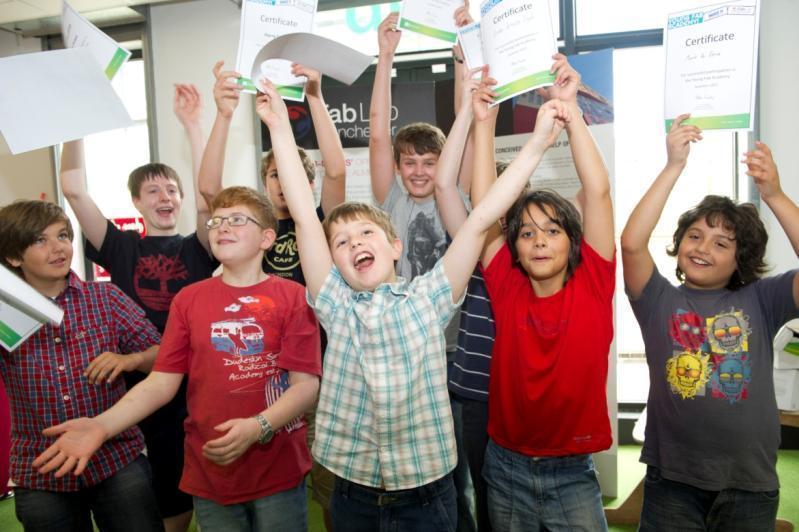 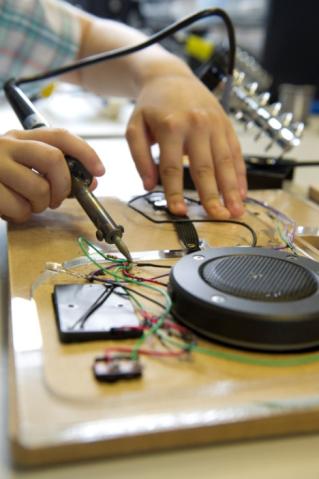 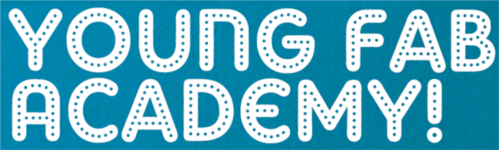 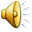 A trip to London
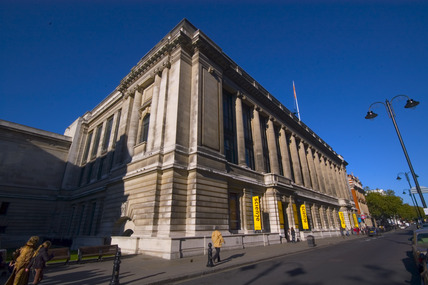 The National Science Museum
London
6 days mini Fab Lab
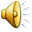 We’ve been busy
Over 1000 registered users over 2 years
Over 5000 visitors in total
Numbers are increasing
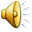 Interesting projects
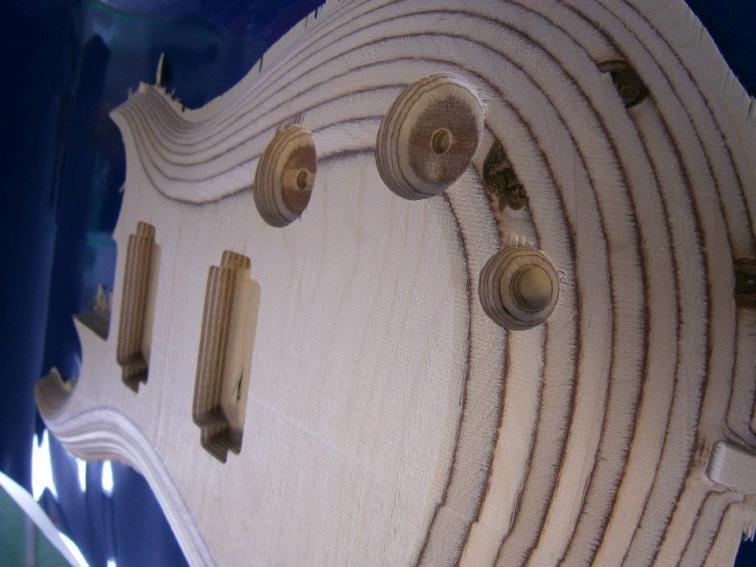 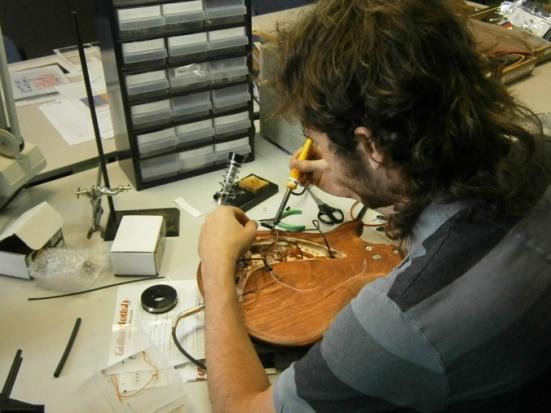 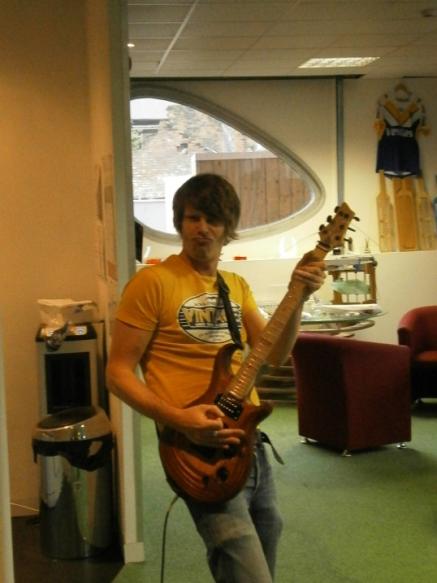 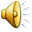 Interesting projects
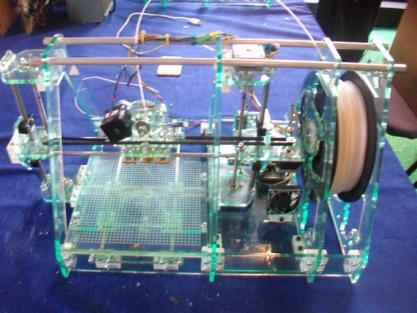 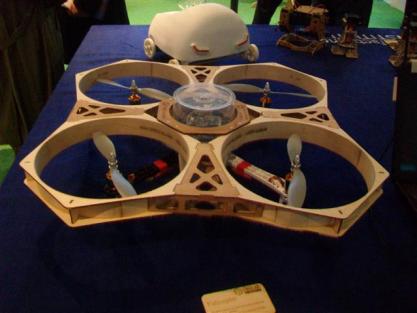 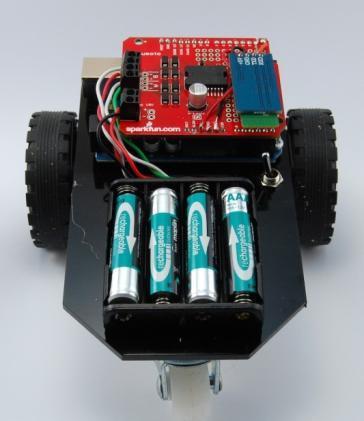 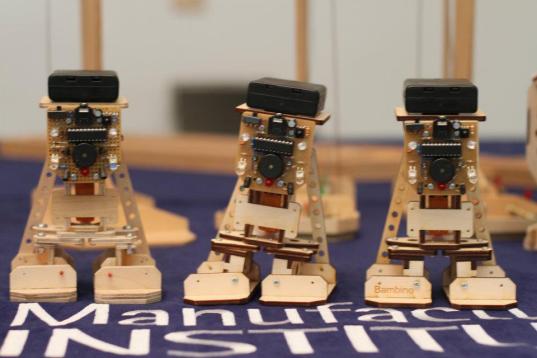 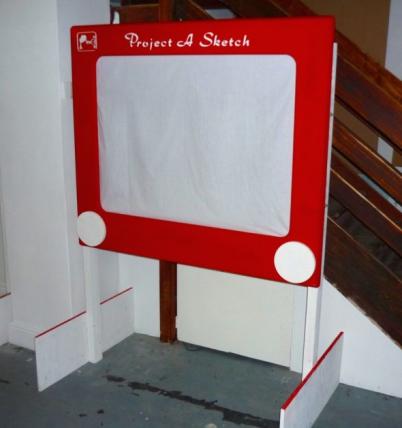 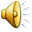 Commercial Work
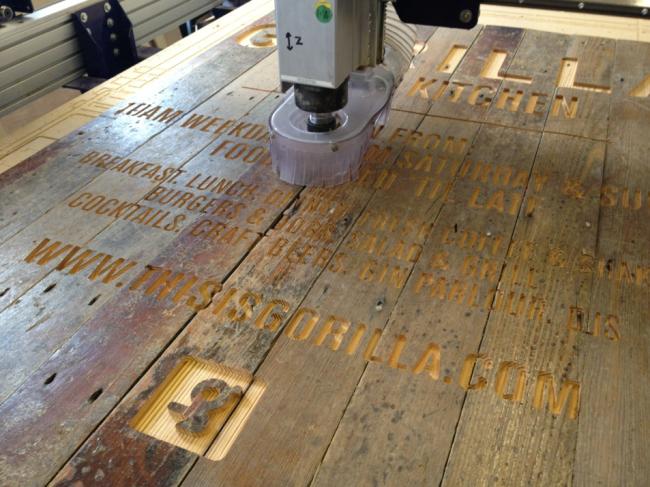 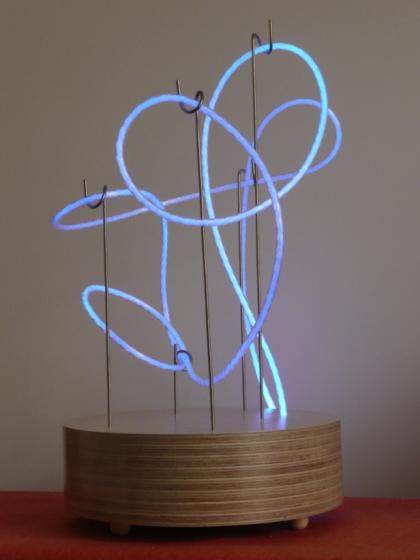 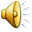 Current Fab Labs in UK & Ireland
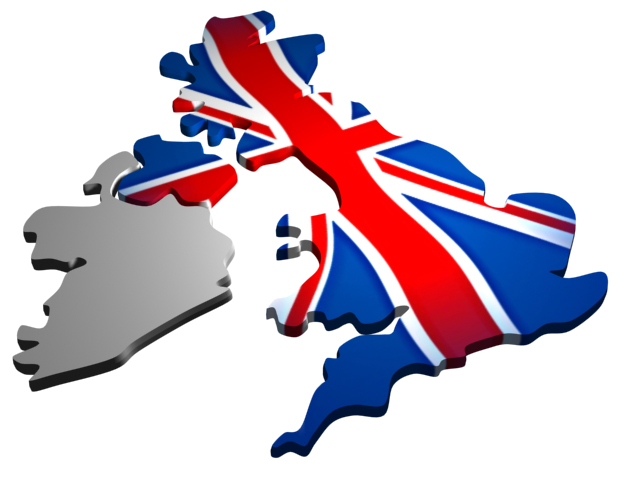 Glasgow
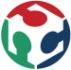 Belfast
Airedale
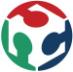 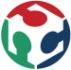 Derry
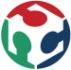 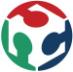 Manchester
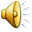 New Fab Labs in UK & Ireland
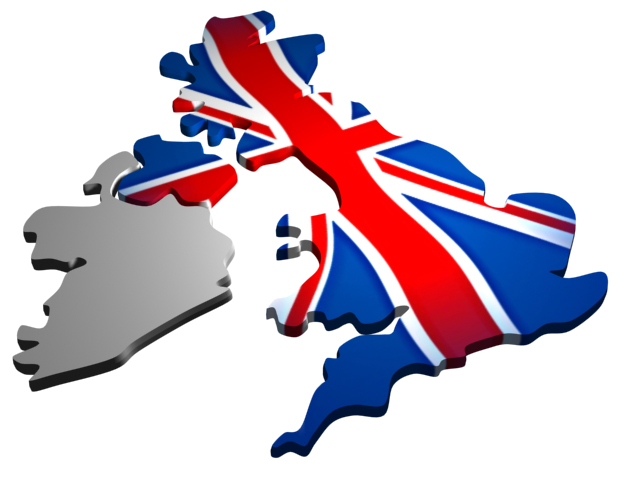 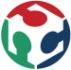 Oldham
Blackburn
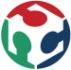 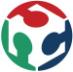 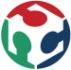 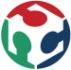 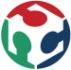 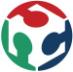 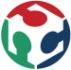 Westminster
Ellesmere Port
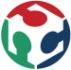 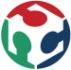 British Library
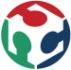 Cornwall
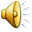 Happy Fab8
Wish we were there!
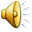